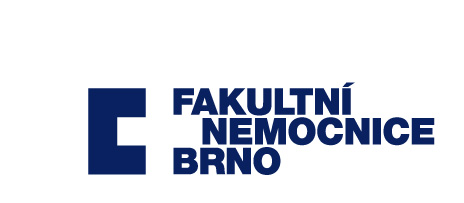 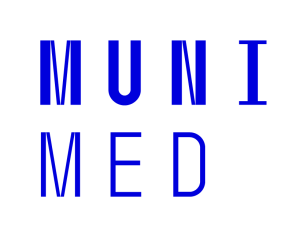 Katedra ošetřovatelství a porodní asistence
Lékařské fakulty MU a FN Brno přednosta: prof. PhDr. Andrea Pokorná, PhD.
Plánované rodičovství
BPZG0121   Ošetřovatelská péče v gynekologii  - přednášky
Plánované rodičovství
Metody plánovaného rodičovství umožňují párům rozhodnout o početí a výchově dítěte za co nejlepších podmínek 
 každý má právo rozhodnout se, zda a kdy mít dítě (prohlášení OSN o lidských právech- 1968, Úmluva o právech dítěte - 1989)
85% párů, které mají nechráněný pohlavní styk spontánně otěhotní do 1 roku;
Plánované rodičovství
V současnosti rozlišujeme 3 typy intervencí, které zabraňují nechtěnému těhotenství:

Antikoncepce - předchází oplodnění - před spojením pohlavních buněk
Intercepce - předchází implantaci oplodněného vajíčka do endometria
Interrupce - ukončí již probíhající těhotenství - NENÍ metodou  antikoncepce!
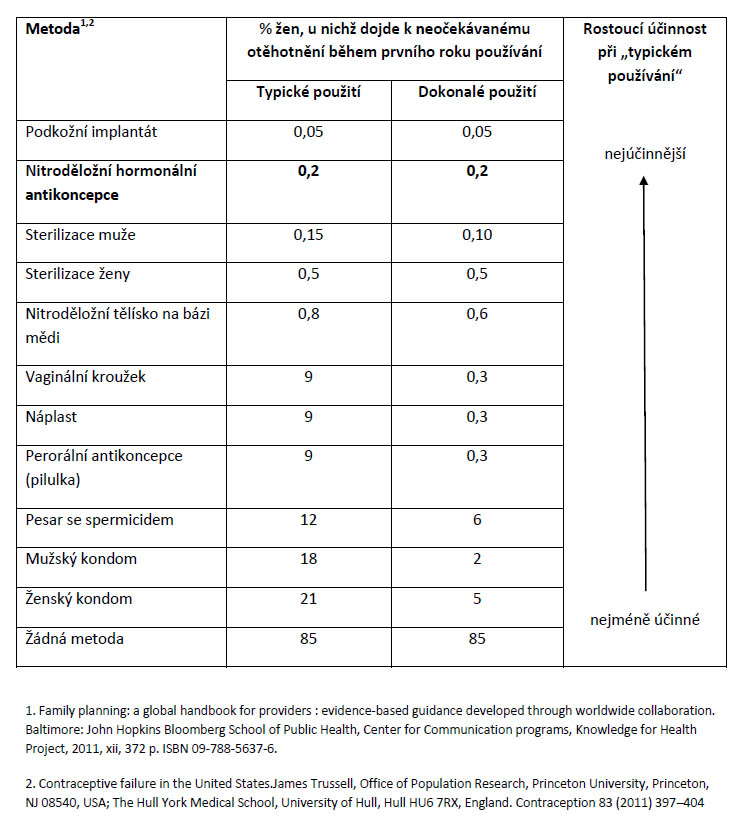 Antikoncepce
Reverzibilní v.s. ireverzibilní
Pearlův index:
Dokonalé užití vs. běžné užití
Reverzibilní formy dle účinnosti:
Dlouhodobé metody - implantáty a nitroděložní tělíska
Krátkodobé metody - pilulky, injekce, náplasti, vaginální kroužky
Bariérové metody
Hormonální antikoncepce
Mechanismus účinku:  blokace ovulace utlumením hypotalamo-hypofyzární osy (progesteron snižuje frekvenci pulzní sekrece gonadoliberinu a blokují preovulační "LH peak", estrogen suprimuje sekreci FSH a brání normálnímu vývoji folikulů), v menší míře zahuštění cervikálního hlenu, snížená motilita vejcovodů, změna trofiky endometria.

2 typy:   kombinovaná (estrogen+progesteron);
                 gestagenní (pouze progesteron).
Kombinovaná orální antikoncepce (COC)
směs estrogenu a progestinu v tabletách, nejrozšířenější forma;
estrogenní složka: ethinylestradiol, podle obsahu rozlišujeme preparáty na vysokodávkované (40-50 ug), nízkodávkované (30-37,5ug) a velmi nízce dávkované (15-20ug)
Progestiny: různé typy 
Reziduálně androgenní (norethisteron, levonogestrel)
Slabě nebo minimálně androgenní (desogestrel, gestoden)
Antiandrogenní (medroxyprogesteroacetát, cyproteronacetát, chlormadinonacetát)
Antiandrogenní a antimineralokortikoidní (drospirenon)
Podle konstrukce: monofázické, bifázické, trifázické
Kombinovaná antikoncepce
Užívá se nejčastěji v režimu 21+7, tzn. 21 hormonálních tablet a 7 tablet s placebem nebo 7-denní pauza, kdy se dostaví pseudomenstruační krvácení, nízkodávkované preparáty a preparáty s drospirenonen se užívají dle schématu 24+4
Pauzu je možné i vynechat a krvácení tímto způsobem "odložit" - při opakovaném odkládání nakonec dojde samovolně ke krvácení z průniku
užívání placebo tablet se pojí s vyšší compliance pacientek v porovnaní s pauzou
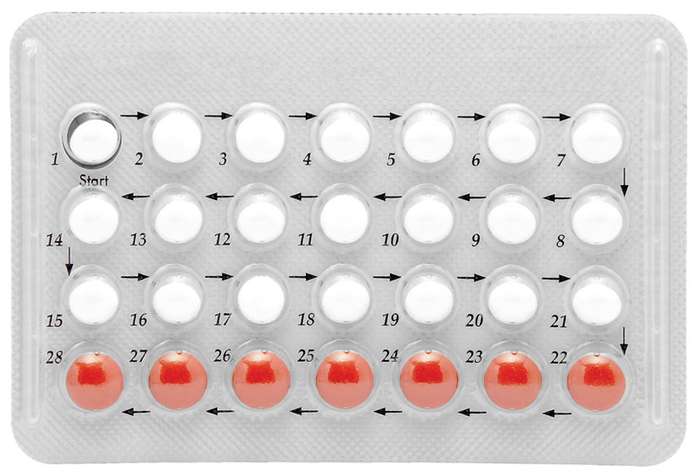 Neperorální  kombinovaná antikoncepce
Antikoncepční náplast
Transdermální systém, aplikuje se na hýždě, paži či břicho
Hormony se vstřebávají kůží do krevního oběhu po dobu jednoho týdne, užívá se po dobu 3 týdnů, ve 4. týdnu se náplast vynechá a dojde k pseudomenstruačnímu krvácení
Výhodou je vyšší compliance pacientek (není nutné každodenní podání = nižší riziko chyby, zapomenutí)
Nevýhodou je snížená účinnost u pacientek s hmotností nad 90kg
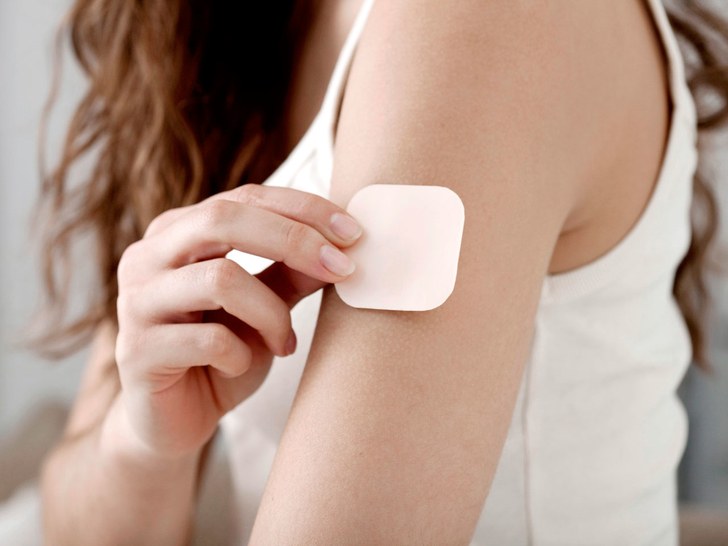 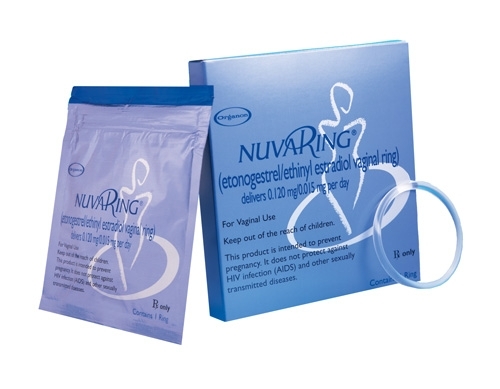 Neperorální kombinovaná antikoncepce
Vaginální inzert (ring)
Flexibilní plastový kroužek, zavádí se na 3 týdny do pochvy - využívá schopnost poševní sliznice efektivně vstřebávat pohlavní hormony
V průběhu 4. týdne se kroužek vyjme a dochází k pseudomenstruačnímu krvácení
Výhodou je nižší dávka hormonů potřebná k dosažení účinku, vynechání first-pass efektu jater a vstřebávání střevní sliznicí - minimalizace zažívacích obtíží
Vyšší compliance - jednorázové zavedení 1x měsíčne - nižší riziko pochybení
Kombinovaná antikoncepce
Nežádoucí účinky
Nejčastější jsou charakteru diskomfortu, neohrožují zdraví
Bolesti hlavy, zvětšení či bolesti prsou, nervozita, zvýšení hmotnosti (pravděpodobnou příčinou je retence tekutin)
Závažnější komplikace se vyskytují vzácně, např. U žen s predispozicí
Migrény, emoční labilita, ztráta libida, gastrointestinální potíže, změny nálad
Velmi vzácně se vyskytují potencionálně smrtící komplikace
TEN, infarkt myokardu, hypertenze, CMP, zhoršení jaterních funkcí
Kombinovaná antikoncepce
Trombembolická nemoc
Medializovaná problematika
Nasazení COC vede k zvýšení hladin prokoagulačních faktorů (f II, VIII, X, fibrinogen), snížení inhibitorů srážení (protein S, antithrombin)
U žen s rizikovou anamnézou nutné hematologické vyšetření k vyloučení trombofilních mutací
Riziko je pořád signifikantkně nižší než u těhotných!
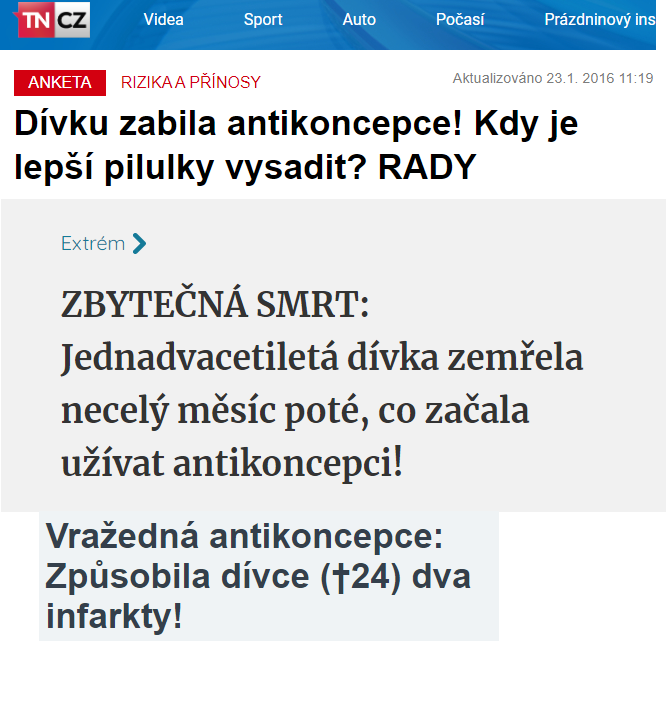 Kombinovaná antikoncepce
Absolutní kontraindikace (metodu nelze doporučit v žádném případě)
Hluboká žilní trombóza a plicní embolie akutní nebo v anamnéze
Stav po operaci s prolongovanou imobilizací
SLE s pozitivními nebo neznámými protilátkami
Trombofilní mutace (fV Leidenm deficit proteinu S, C a AT III, mutace prothrombinu)
Kouření nad 35 let, >15 cigaret denně
ICHS, IM nebo CMP v anamnéze nebo akutní
Arteriální hypertenze >160/100
Migréna s aurou
Těhotenství, šestinedělí, laktace
Relativní kontraindikace (nelze doporučit s výjimkou stavů, kde nelze použít jinou metodu)
Arteriální hypertenze 140-159/90-99 mmHg
Migréna bez aury
Kouření  < 15 cigaret denně
Kombinovaná hormonální antikoncepce
Positivní účinky 
Snižuje riziko karcinomu ovarií
Snižuje riziko karcinomu endometria
Snižuje riziko kolorektálního karcinomu
Snižuje riziko vzniku a rozvoje endometriózy
Snižuje riziko PID

Úprava cyklu
Léčba dysmenorrhoey, premenstruačního syndromu
Léčba hyperandrogenních symptomů – hirsutismus, akne….
Léčba menorhagií
Hormonální substituce (předčasné ovariální selhání…)
„Dlouhé cykly“ – spojitě 2-3 měsíce
Gestagenní antikoncepce
Obsahuje pouze progestin v různě vysoké dévce dle typu preparátu (tablety: desogestrel 0,075 mg/den, lynestrenol 0,5 mg/den, noresthisteron 0,3mg/den; injekce medroxyprogesteronacetát 150 mg/ 3 měs.)
Vhodná pro ženy, u kterých je kontraindikována COC (kuřačky, diabetičky, kojící matky, ženy se zvýšeným rizikem TEN, s nemocemi jater, vysokým krevním tlakem, migrénou)
Způsobuje amenorrhoeu – s výhodou u endometriózy, myomů apod.
Gestagenní antikoncepce
Perorální antikoncepce - minipilulky
Užívá se kontinuálně každý den vždy ve stejnou dobu, přípustná odchylka užití pouze 3 hodiny!
Navozuje trvalou amenorrhoeu, u 30%  žen se vyskytuje nepravidelné špinění, u 10% žen prolongované krvácení - s délkou užívání se incidence krvácení snižuje
Antikoncepce volby v laktaci - nemění zložení mléka
NEMÁ protektivní vliv na kostní hmotu - nedoporučuje se u adolescentek a mladých žen
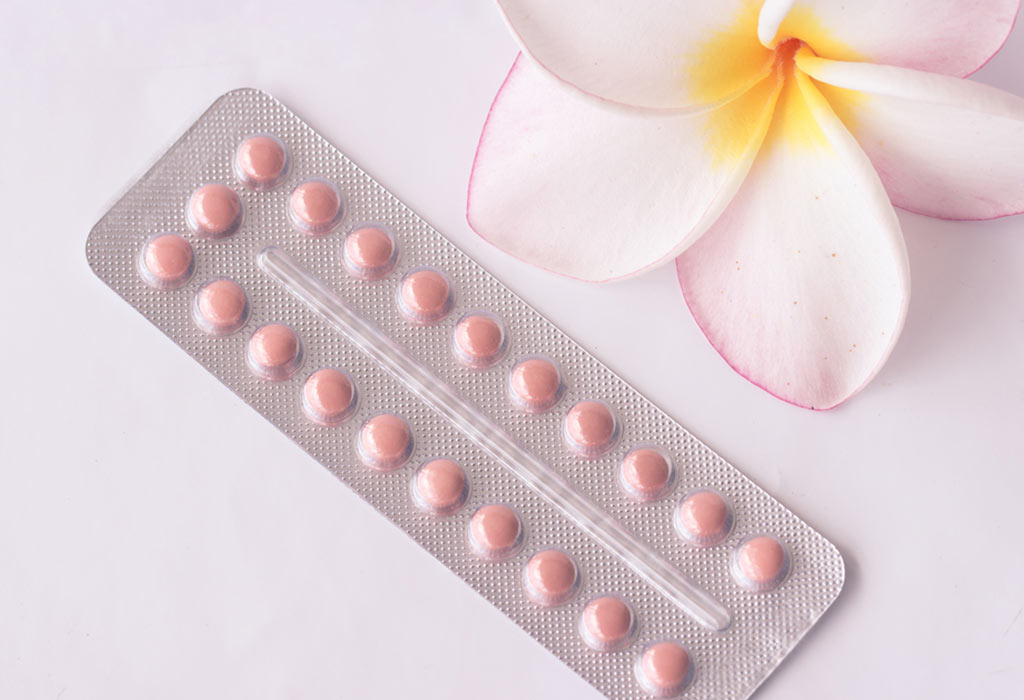 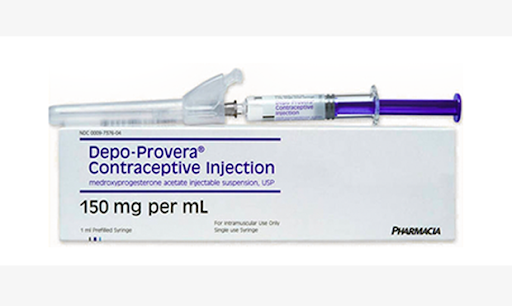 Gestagenní antikoncepce
Depotní  medroxyprogesteronacetát (DMPA) 
Intramuskulární nebo subkutánní podání jednou za 3 měsíce
Velice spolehlivý antikocenpční účinek, nehrozí chyba užívání (výhodné např. u mentálně retardovaných žen)
Opožděný návrat fertility /10-18 měsíců po vysazení
Hrozí snížení kostní denzity - reverzibilní 1-3 roky po vysazení
Gestagenní antikoncepce
Nežádoucí účinky
Amenorrhoea (někdy žádoucí), nepravidelné krvácení až špinění, váhový přírustek, mastodynie, akné, změny nálad, deprese
Nepravidelná menstruace i po vysazení
Kromě  karcinomu prsu nemá žádné absolutní kontraindikace
Dlouhodobé metody
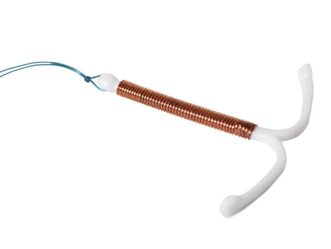 tzv. LARC – "long acting reversible contraception"
Nitroděložní tělíska a podkožní implantáty
Výhody: 
dlouhodobý účinek (3 nebo 5 let),
vysoká spolehlivost  - nejčastější příčinou selhání antikoncepce je chyba užívání, kriziko které se u dlouhodobých metod výrazně snižuje
téměř okamžitý návrat fertility po odstranění metody
bezpečné, vhodné pro většinu žen - málo kontraindikací
možné využití po porodu i v laktaci (neovlivňují zložení mateřského mléka
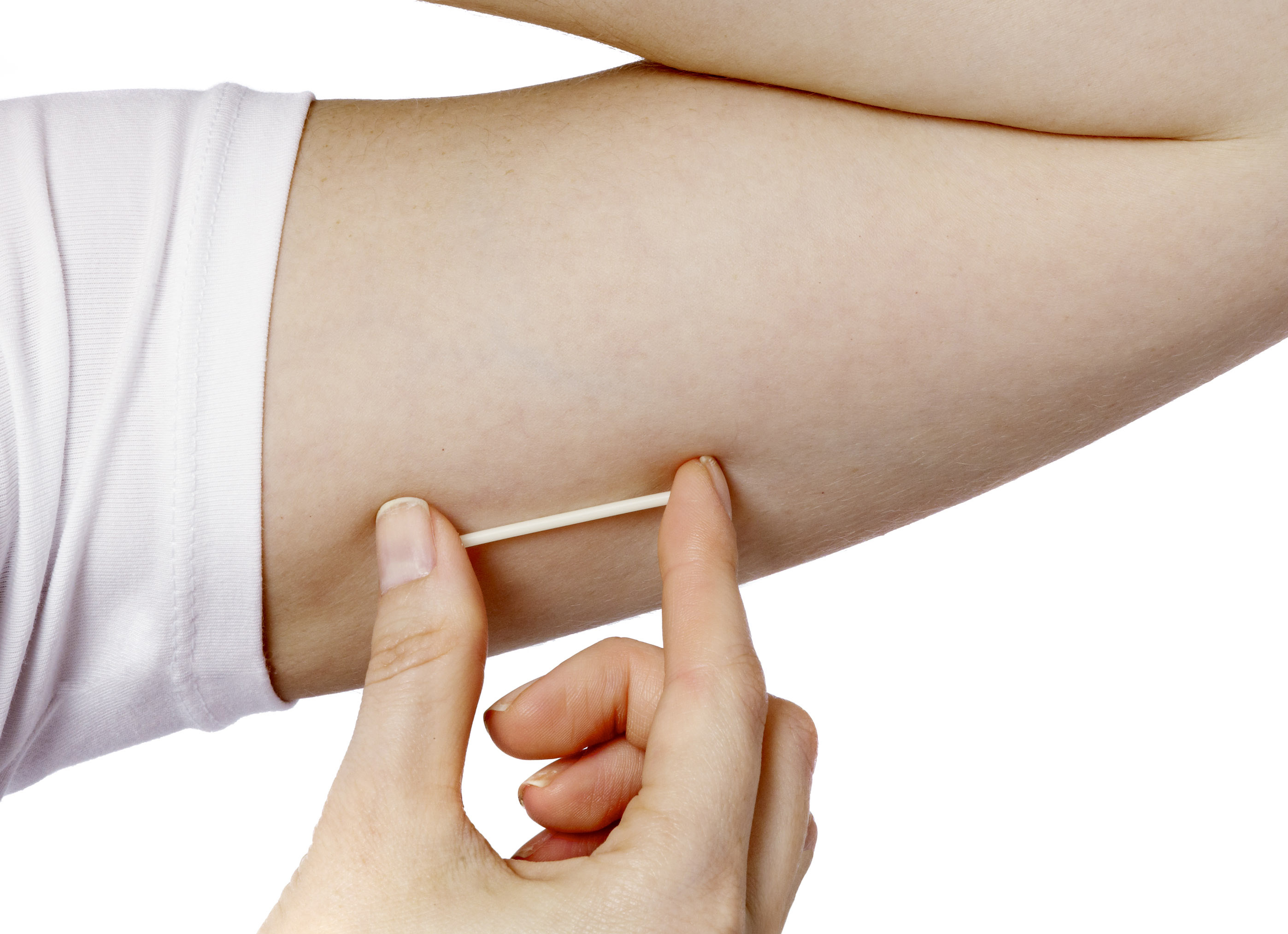 https://www.mayoclinic.org/tests-procedures/mirena/about/pac-20391354
Nitroděložní tělíska
malé plastové tělísko ve tvaru písmena "T"
hormonální i nehormonální varianta
zavádí se do dělohy ambulantně při plném vědomí 
nejvýhodnější metoda ve srovnání cena-spolehlivost-bezpečnost
velice spolehlivé (PI 0,2) - vzácně se vyskytují případy selhání metody (dislokace tělíska, vypadení, koexistence tělíska a gravidity)
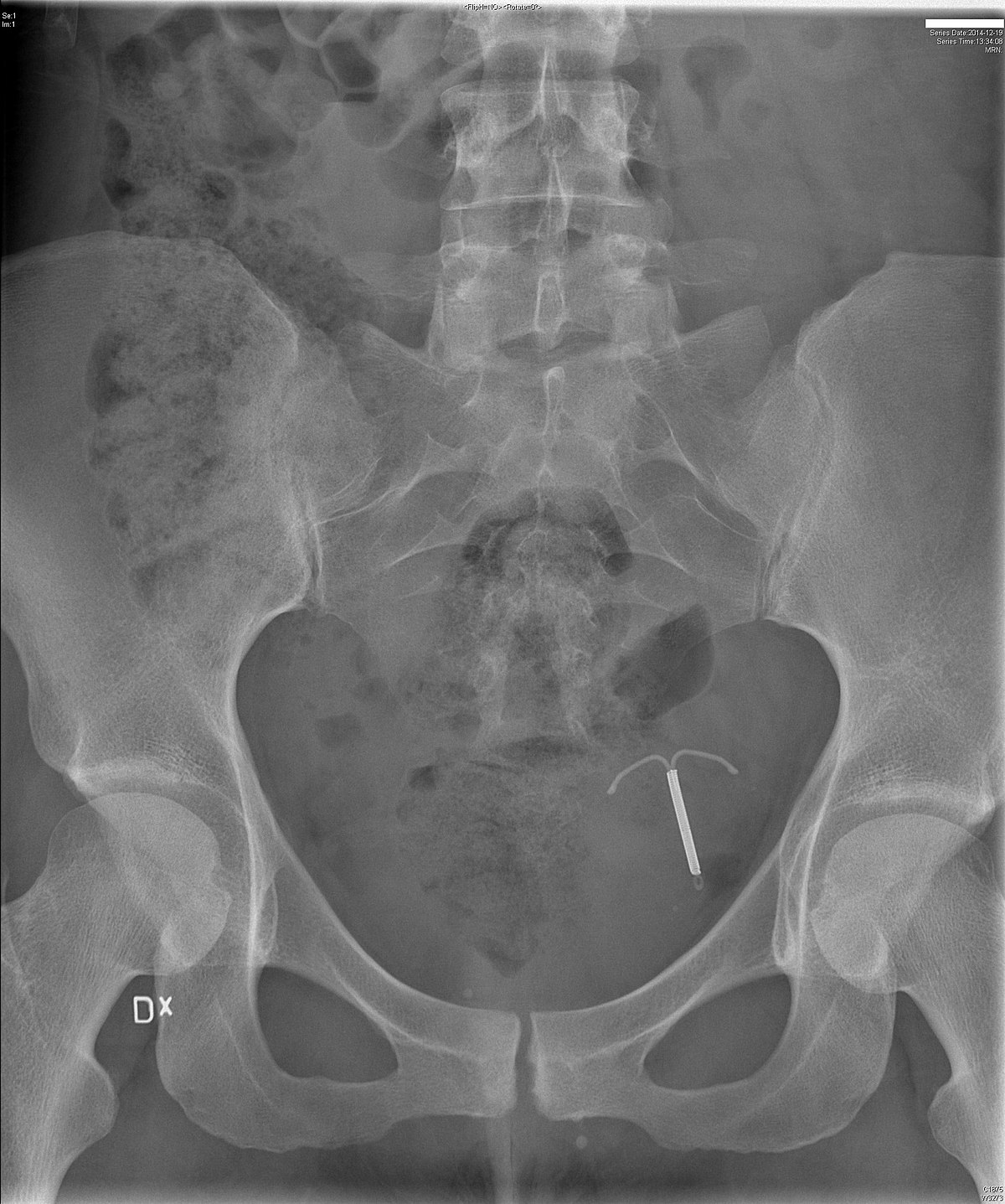 Nitroděložní tělíska
Nehormonální 
Mechanismus účinku: nejasný - působí v děloze jako cizí těleso - vyvolává aseptický zánět, přitahuje leukocyty, které ničí spermie, navíc  ionty mědi spermie imobilizují, inaktivují akrozomové enzymy, čím zabraňují splynutí gamet.
NÚ: delší a silnější menstruační krvácení
Hormonální
Mechanismus účinku: obsahuje Levonogestrel - uvolňuje se hlavně lokálně v děloze, zahušťuje cervikální hlen
příznivě ovlivňuje trofiku endometria - slabší menstruační krvácení až amenorea
dávka hormonů je mnohem nižší než u perorální antikoncepce - méně vedlejších účinků
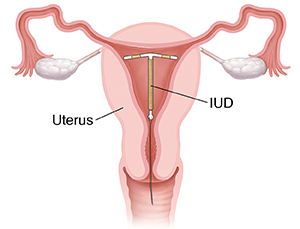 Nitroděložní tělíska
Absolutní kontraindikace: 
Nevysvětlitelné krvácení z dělohy
Probíhající pánevní infekce, puerperální sepse
Vrozené vývojové vady a deformace dělohy
POUZE u tělíska s hormonem: prokázaný nebo suspektní progesteron-dependentní nádor (ca prsu, čípku děložního, endometria) 
Relativní kontraindikace
Promiskuita
Děložní myomatósa
Chronické či recidivující infekce pochvy
POUZE u tělíska s mědí: alergie na měď, Wilsonova choroba, silné menstruační krvácení 
POUZE u tělíska s hormonem: anamnéza ca prsu, trombemoblická nemoc
Dlouhodobé metody
Implantát
malá plastová tyčinka s obsahem Etonogestrelu, zavádí se podkožně na paži - hormony se uvolňují systémově 
Nejspolehlivější metoda antikoncepce  (PI 0,05 – riziko selhání menší než u sterilizace!)
Mechanismus účinku: tlumí ovulaci, zahušťuje cervikální hlen, 
Vhodné prakticky pro jakoukoliv ženu, jediná KI: ca prsu v anamnéze
Není v ČR registrován
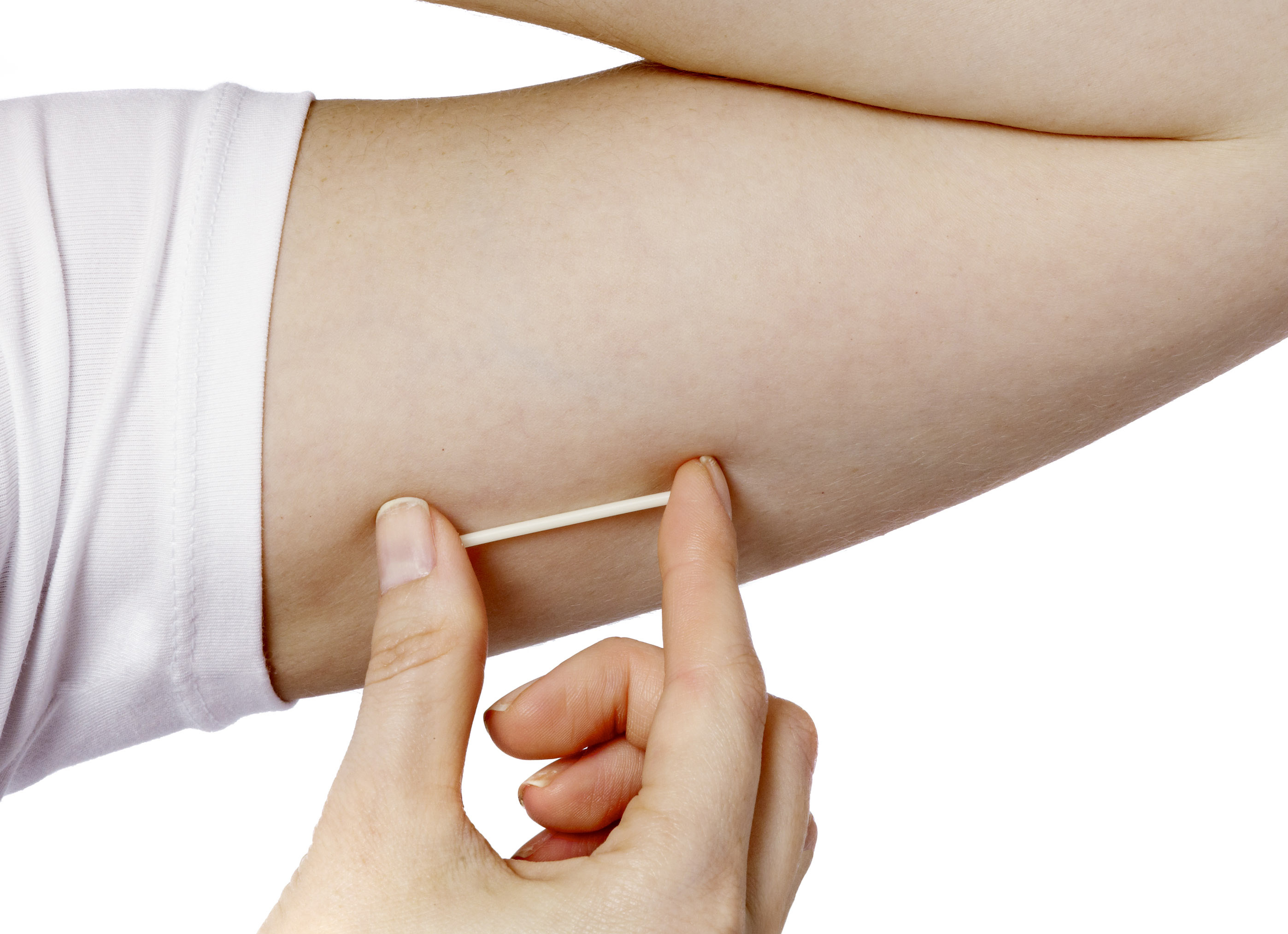 Bariérové metody
Zabraňují proniknutí spermií do dělohy
Výhody:
Nezastupitelné v ochraně před pohlavními nemocemi 
Lze kombinovat s jiným druhem antikoncepce
Jediná forma antikoncepce pro muže
Široce dostupné 
Lze užívat bez lékařského dohledu
Nevýhody:
Nižší spolehlivost (PI 14) souvisí zejména s chybami při užívání
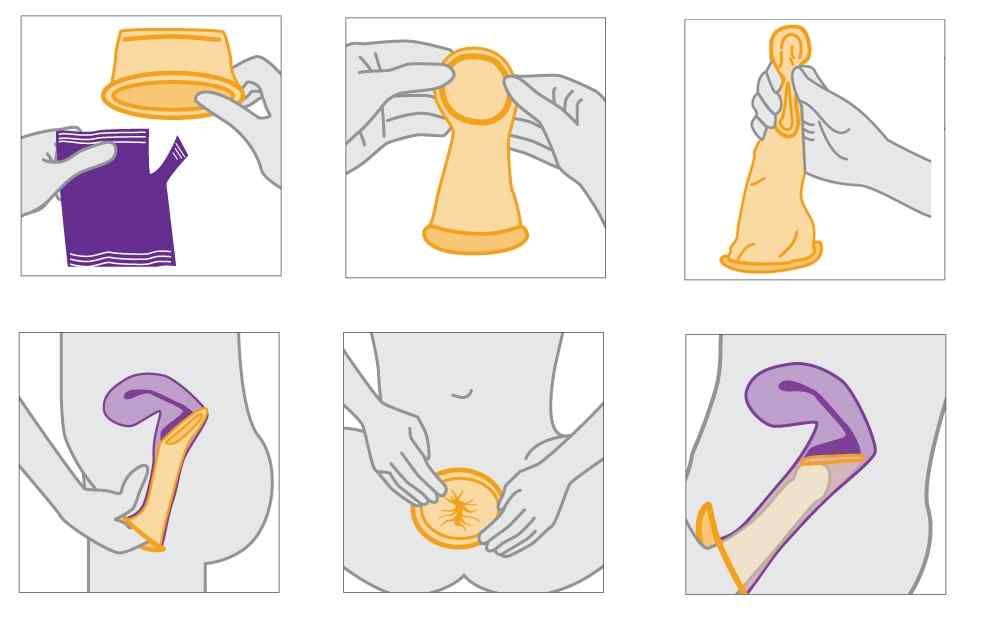 Bariérové metody
Kondom
Ženský kondom (femidom)
Pesar, vaginální klobouček (doporučuje se kombinovat se spermicidy)
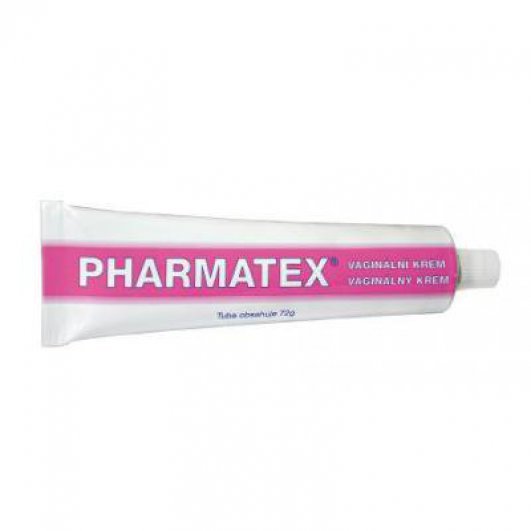 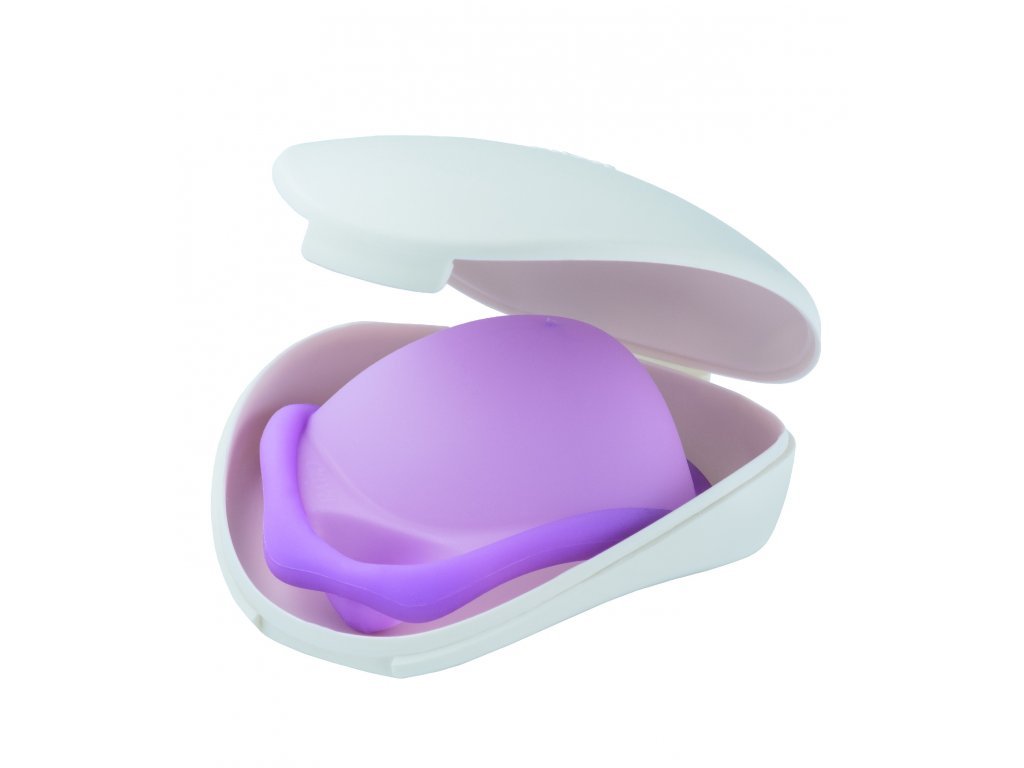 "Přirozené" metody
Metody bez vedlejších účinků, málo spolehlivé, vysoké nároky na techniku a sebekontrolu, četné pochybení, restrikce pohlavního styku po značnou část měsíce, 
Metoda neplodných dnů dle Ogina-Knause (PI 14-35) - výpočtem
Billingova metoda - hodnocení tažnosti cervikálního hlenu
Sledování bazální teploty - zvýšení v době ovulace o 0,5 °C, nutno měřit v leže v pochvě každý den (PI 1-3)
Coitus interuptus – spolehlivost tak nízká, že se často za metodu antikoncepce vůbec nepokládá
Ireversibilné metody
Definitivní, nevratné řešení
Vysoká spolehlivost (PI 0,1 pro ženy, 0,02 pro muže)
Ideální pro stabilní dvojice po dosažení plánovaného počtu dětí
Zákon č. 373/ 2011 Sb o specifických zdravotních službách:
O sterilizaci ze zdravotních důvodů může požádat každý občan nad 18 let, je hrazena ze zdravotního pojištění
O sterilizaci z jiných než zdravotních důvodů - na přání - může požádat každý občan nad 21 let
K výkonu se přistoupí nejdřív za 7 (u zdravotní indikace) nebo za 14 dní (u sterilizace na přání) od podání písemné žádosti
Ireversibilní metody
Tubární sterilizace 
V celkové anestezii  nejčastěji laparoskopicky (nebo z řezu, např. při sekci)
Historicky přerušení (podvaz, klip) obou vejcovodů, dnes se preferuje oboustranná salpingektomie (snižuje riziko ca ovaria)
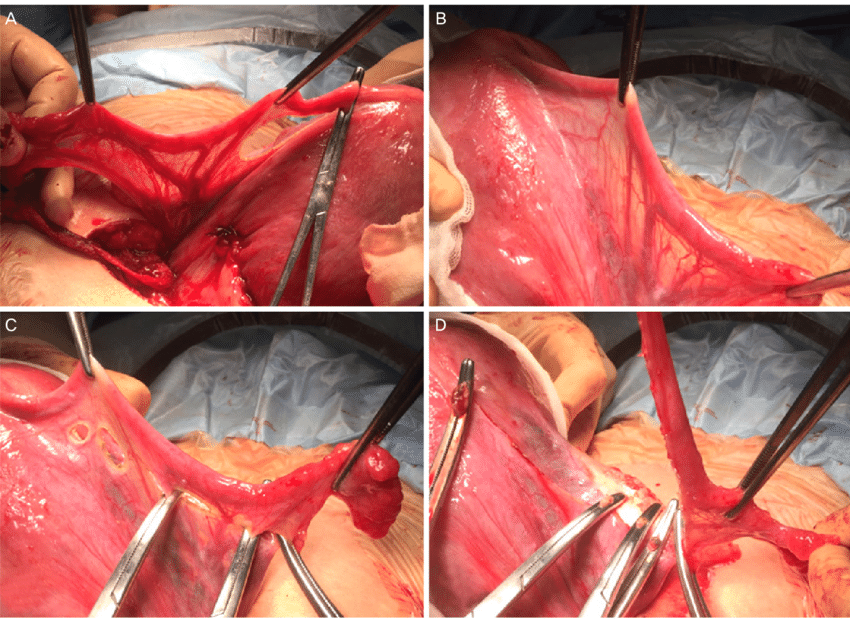 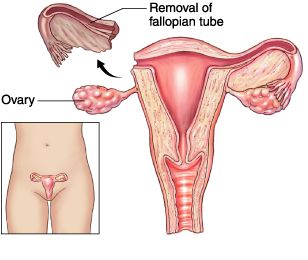 Ireversibilní metody
Vasektomie
Podvaz chámovodů ambulantně v lokální anestezii
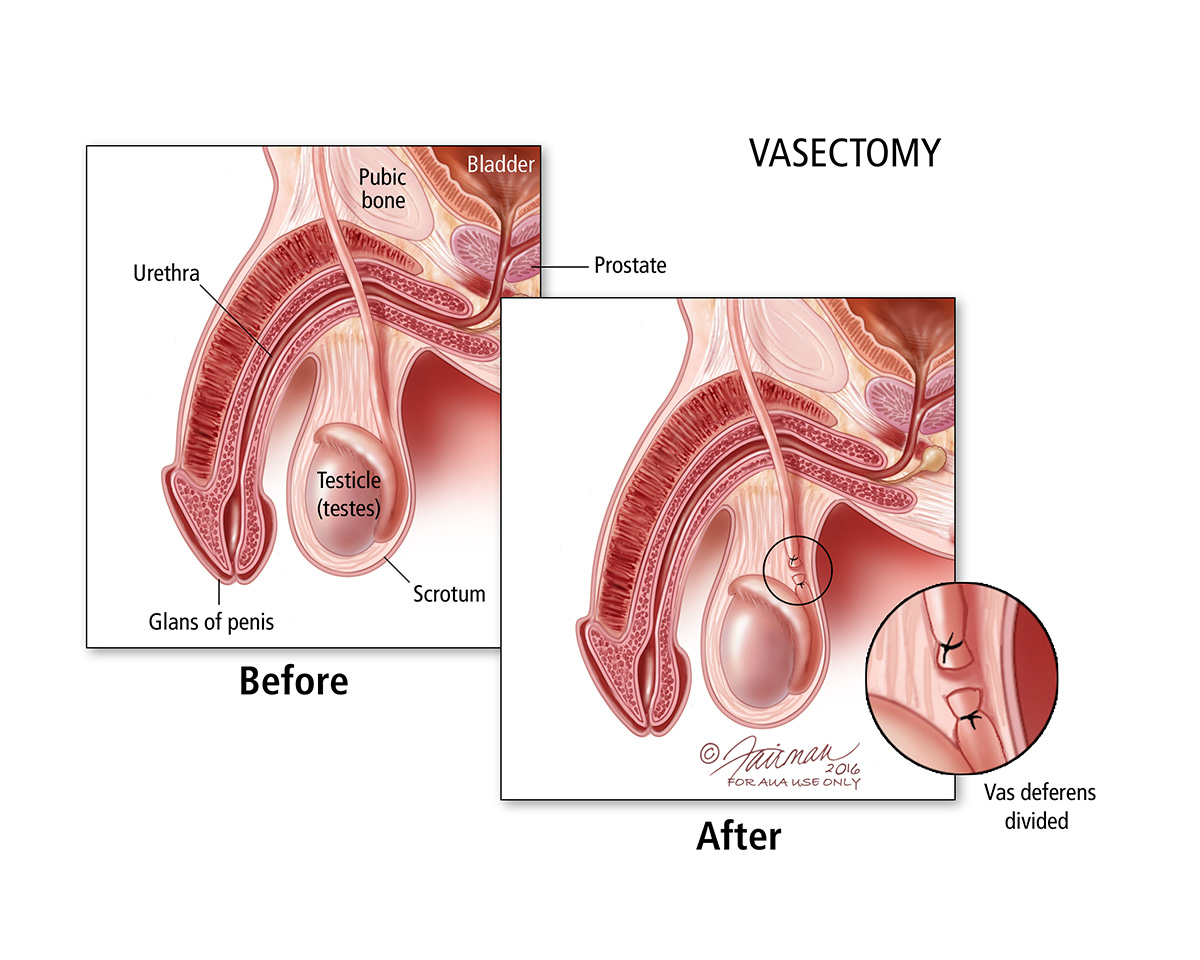 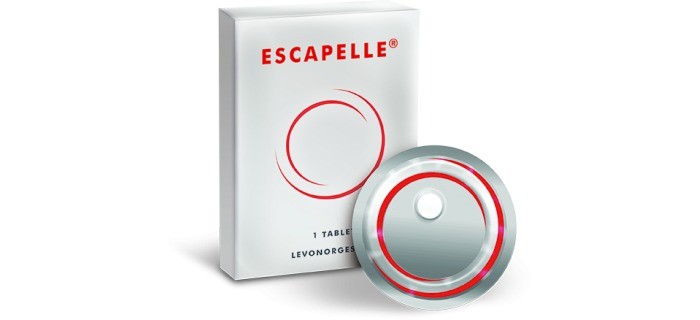 2. Intercepce
"nouzová antikoncepce", "pilulka po"
Indikováno při selhání (nebo nepoužití) jiné metody
Levonogestrel –  dvojí účinek:  oddálení ovulace, která se inhibicí LH peaku posune o pár dnů, a narušení struktury endometria – brání nidaci oplodněného vajíčka, pokud k ovulaci už došlo - nutno užít do 72 hodin 
Ulipristal-acetát - selektivní modulátor pregesteronových receptorů, mechanismem účinku je oddálení ovulace – nutno užít do 120 hodin
Nežádoucí účinky: GIT potíže, bolesti hlavy a břicha, opoždění menstruace
3. Interrupce
Umělé přerušení těhotenství
V ČR legální na žádost těhotné do 12.týdne
Nejedná se o metodu antikoncepce, často se tak k ní ale přistupuje v zemích, kde je bezpečná antikoncepce nedostupná nebo ve srovnání s průměrným platem nesmírně drahá 
Přehnané zákonné restrikce vedou k potratové turistice a nelegálním abortem, které ohrožují život ženy
Interrupce
V ČR dostupné metody
V I. trimestru (na žádost těhotné nebo ze zdravotní indikace):
Medikamentózně (Mifepriston+Misoprostol)
Chirurgicky (dilatace a kyretáž)
Chirurgicky (vakuumaspirací)
V II. trimestru (POUZE ze zdravotní indikace matky nebo plodu):
Indukce abortu dle protokolu (Misoprostol)
Antikoncepce je nejúčinnější primární prevencí potratů!
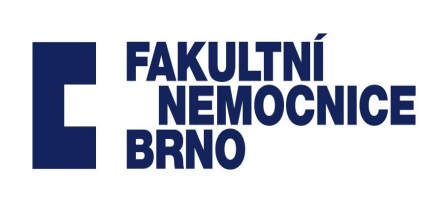 Závěr
Spolehlivá antikoncepce je nejdůležitější metodou plánovaného rodičovství. Je třeba znát její principy, přínos i nežádoucí účinky.